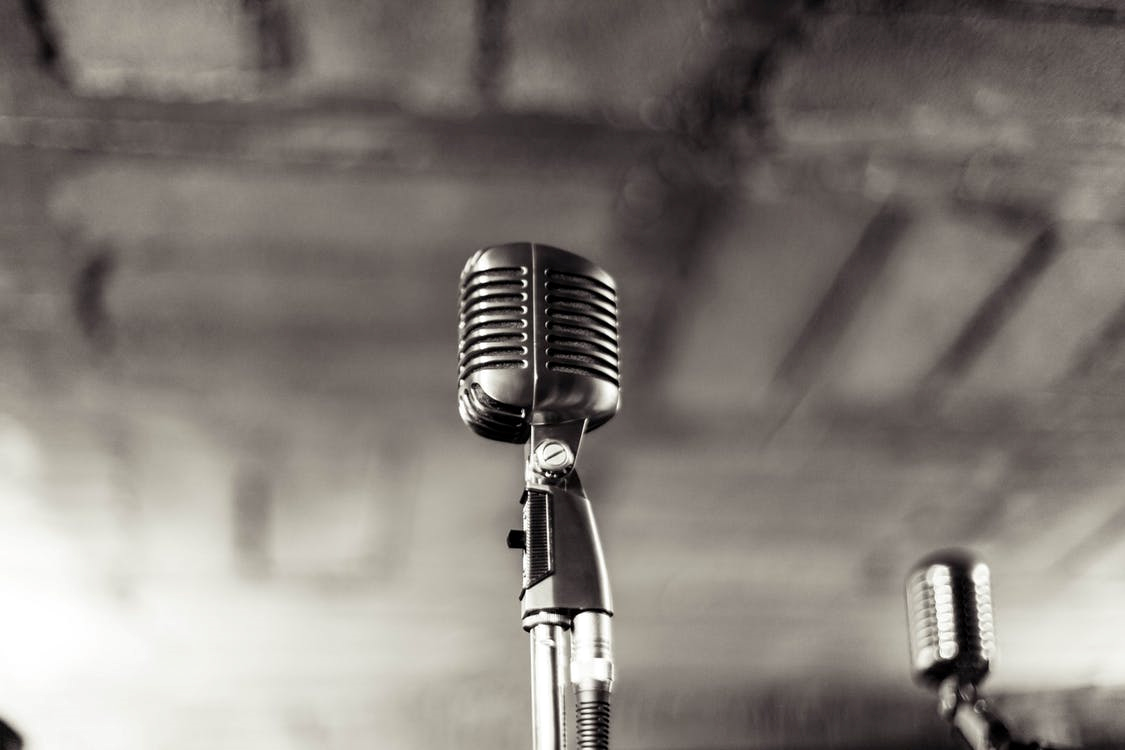 SESSION 2
Popular Music during the Golden Age of (Organized) Capitalism
Synopsis
During the Golden Age of Capitalism (1945 until mid-1970s), the US was able to build a successful economy, including a dominating music recording industry, which became driven by the logic of organized capitalism and Fordism as an economic practice, and led toward a “democratic moment” in Western Europe and the US. Since the 1960s, nations in Western Europe and Asia adopted similar economic models and witnessed a huge economic rise. This time marked the beginnings of an increasingly integrated and concentrated music recording industry, while “youth” emerged as a new social class and became a new target market for youth-oriented popular music. The era marked the enormous success of rock ’n’ roll in the 1950s and of rock in the 1960s, while electric instruments transformed the sound of popular music. The electronic musical revolution, along with western pop-rock music, spread globally and has affected music cultures all over the world.
Simone Krüger Bridge © Equinox
introduction
The 1940s are often regarded as the beginnings of more intense globalizing tendencies, linked to the evolution of organized capitalism in major industrial economies, particularly the US which established hegemonic control over the international economic system.
Social democracy transformed capitalism in the US, Western Europe, and satellite territories, as it became a notable feature of western organized capitalism until the late twentieth century
The Golden Age of capitalism coincided with the “official” beginnings of popular music as an object for consumption 
“youth” emerged as a new social class and new target market for youth-oriented popular music and for new markets
Identity assumed new importance for self-fashioning, self-definition, and identity-making through the consumption of particular types of popular music
Simone Krüger Bridge © Equinox
[Speaker Notes: Official beginnings of popular music marked by:
enormous success of rock ’n’ roll in the 1950s and of rock in the 1960s
LP as a widespread medium for the dissemination of popular music
film and movie as a way of mass disseminating popular music
Most dramatic impact: television (later MTV) 
electric instruments (electric pedal-steel guitars and basses, pianos)
The electronic musical revolution, along with Anglo-American pop-rock music, spread globally and has affected music cultures all over the world.]
The Music Recording Industry
The history of the post-war music industry became the history of the American record industry:
While the European and Japanese record industry was almost destroyed, the US recording industry witnessed a dramatic boom during the 1940s with growing demand for popular music, including country, and “race records” (e.g. rhythm ’n’ blues (R&B), and jazz)
significant technological changes (tape recording, LP record, radio equipment, sound reproduction equipment, amplifiers, and speakers)
the beginnings of an increasingly integrated and concentrated music recording industry, dominated by an oligopoly of US-based major record companies and their take-overs of/tie-ins with more wide-ranging music interests and other entertainment industries
hundreds of smaller independents specializing in one particular kind of music (e.g. Chess Records, Folkways)
Simone Krüger Bridge © Equinox
[Speaker Notes: Optional audiovisual study: Cadillac Records, dir. Darnell Martin (2008); Legends: Roll over Beethoven - The Chess Records Saga (2014)]
The 1950s
Growing demand for commercial music, while continued separation of “black” popular music
Even so, gradual popularity of R&B among white listeners, which led to a newly emerging rock ’n’ roll that became youth-oriented music and introduced influences from “black” music
rock ’n’ roll triggered an economic boom in the American record industry, a trend that followed in Europe only in the 1960s
new sales tactics: aggressive advertising, promotional campaigns, and radio (payola)
new trend toward a “star” system of performers who could guarantee financial profits to cover such upfront promotional costs
sexual exploitation and objectification of women as core advertising strategies
Simone Krüger Bridge © Equinox
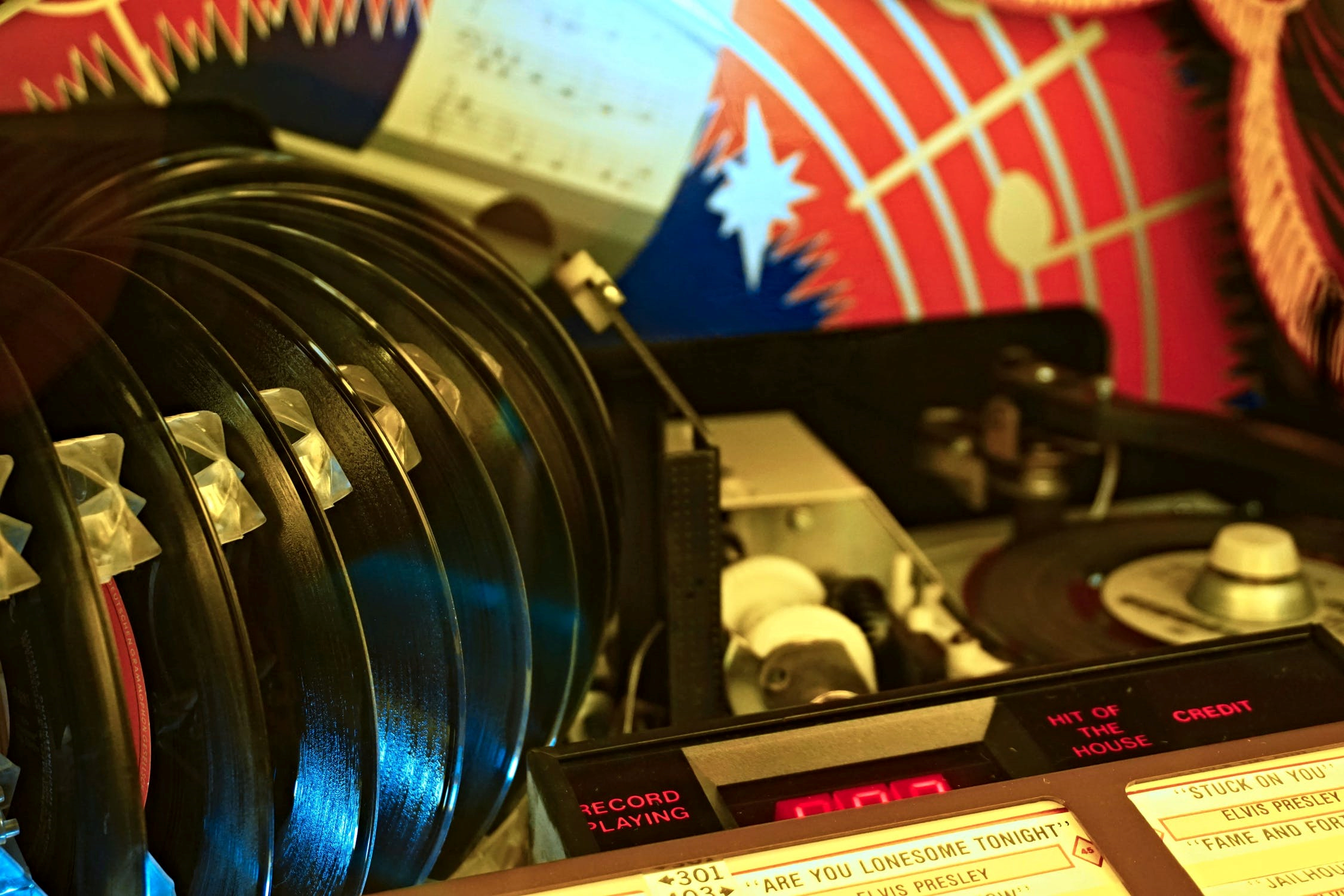 the Western European record industry began to flourish again in the 1960s, yet the best-selling records were dominated by American singers and rock ‘n’ roll stars
In Eastern Europe and the Soviet Union, the record industry developed differently and remained largely unknown to the West: concentrated in the hands of one state-owned company, promoting (communist) educational and cultural-political goals
In Japan, the recording industry slowly recovered with the introduction of the LP, with the most significant companies being joint ventures between electronics companies and the largest record corporations. Since the 1980s, Japan has grown into the second largest record market worldwide.
other Asian countries (South Korea, China, Taiwan, Singapore, Indonesia, and the Philippines) have similarly witnessed growing record sales since the 1980s.
Simone Krüger Bridge © Equinox
[Speaker Notes: Optional audiovisual study: AMIGA: Der Sound der DDR (2017)]
The 1960s and 1970s
The recording industry witnesses considerable growth worldwide
US was still the leader in the recording industry in the 1960s, e.g. Victor and CBS
By 1970s, PolyGram (Europe) and Warner (US) rose to TNC size, with operations in electronics and entertainment
Five Giants: CBS, EMI, PolyGram, Warner, and RCA, which controlled around half of all record sales worldwide
By 1976, six giants: EMI, CBS, PolyGram, Warner, RCA, and Decca
New sound reproduction: stereophony, multi-track technique, new electronic devices
1960s blues-derived rock music becomes the prevailing, youth-oriented style in the international record industry
rock accounted for over half the record sales in the US in the early 1970s and was internationalized with great success, existing alongside localized versions of rock music sung in native languages in different parts of the world
Simone Krüger Bridge © Equinox
The Global Spread of Pop-Rock Music
With the evolution of production and dissemination technologies, western pop-rock music spread worldwide
Initially often covers and imitation of Anglo-American stars, hits, and styles
Gradually, more localized versions of pop-rock music and musical adaptations within a national context
Hybridization… 
to explain the creative practices of merging and fusing elements of ethno-national heritage with Euro-American pop-rock music
Simone Krüger Bridge © Equinox
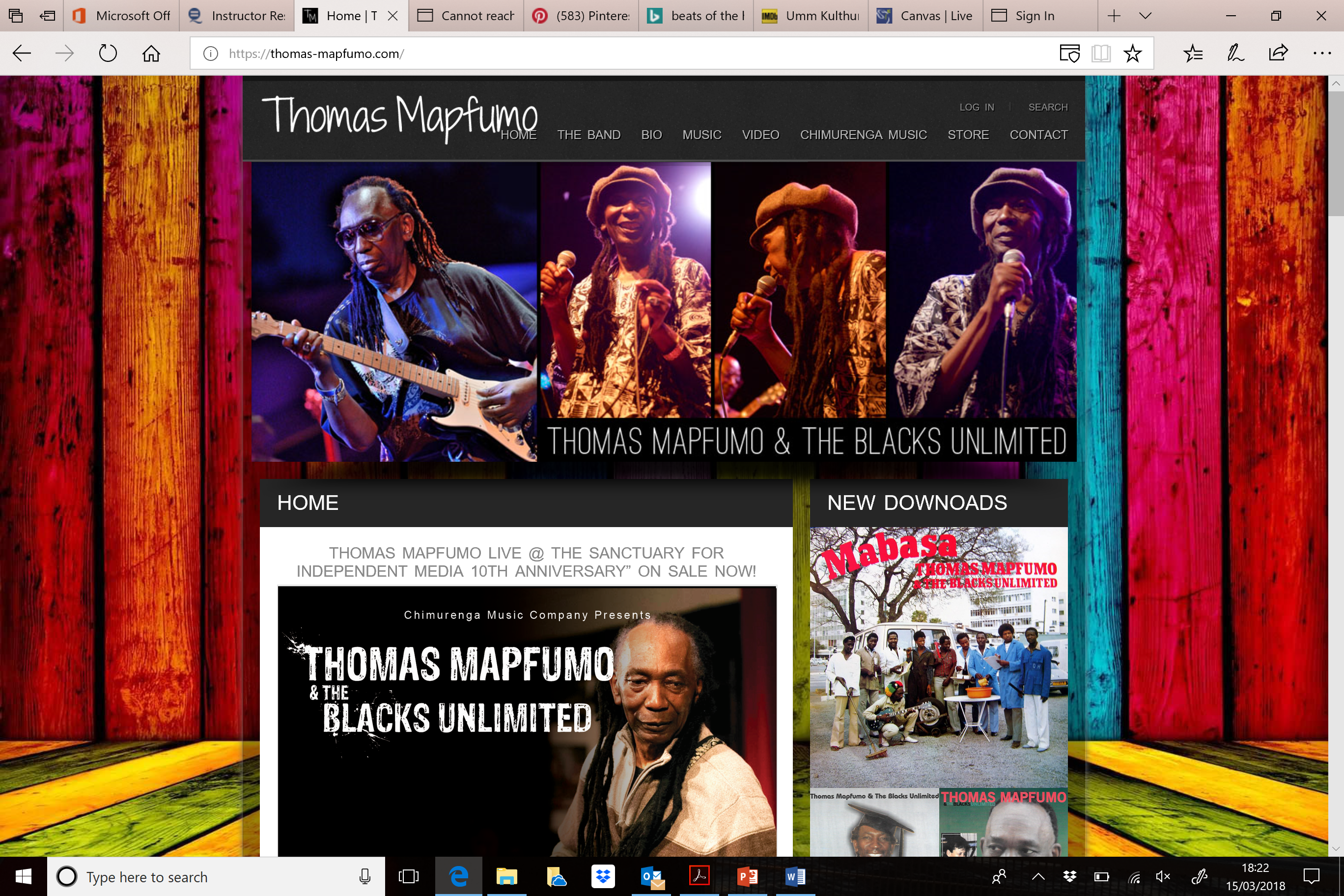 Thomas Mapfumo’s Afropop
a unique political and national Zimbabwean popular musical style emerged by the mid-1970s under the impact of urbanization and Africanization
Mapfumo’s national rock blended “traditional” sounds and beats of the Shona tribe, notably the mbira, songs and chants, and Shona lyrics with western electric guitars, keyboards, computers, recording equipment, and pop song styles and forms
Political messages: chimurenga songs (“songs of struggle”) with considerable political influence and tool for the liberation movement
Simone Krüger Bridge © Equinox
[Speaker Notes: Optional audiovisual study: Mbira Music: Music of the People (1990)

Image credit: screengrab of https://thomas-mapfumo.com/, accessed on 15 March 2018 and reproduced for educational use.]
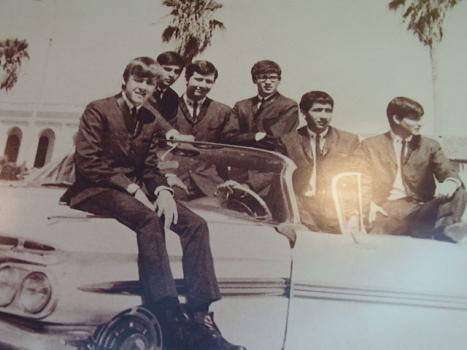 Rock Music in Paraguay
rock nacional or rock paraguayo became popular in Paraguay during the 1960s under the influence of American rock music culture
Blue Caps formed in 1965 (The Paraguayan Beatles)
new rock bands, such as Aftermads, Hobbies, and Tommys Superstars during the 1970s
1980 marked the official beginning of (recorded) Paraguayan rock music with the emergence of the band Pro Rock Ensamble
Rock paraguayo reflects the cultural influence of the West in spreading pop-rock music worldwide as it becomes blended with national and local styles and sensibilities.
Simone Krüger Bridge © Equinox
[Speaker Notes: Image credit: Blue Caps in the mid-1960s, available at http://www.bluecaps.com.py/es/group, accessed on 15 March 2018 and reproduced for educational use.]
The US-dominated music recording industry grew into an increasingly integrated and concentrated music recording industry that became replicated in the local music industries of countries around the world. Rock ’n’ roll and rock music, electric instruments, mass media, and new recording and dissemination technologies transformed the sound of popular music globally.
Simone Krüger Bridge © Equinox
In the 1950s and1960s, electronic musical revolution
information revolution, a 20th century phenomenon
electronic mass-media… a ‘global village’

Popular Music…
music ‘of the people’
close relationship to the mass media
dissemination through mass media
reproduction of recordings on a mass basis for marketing as commodities
Understanding modern globalization through world popular music
12
[Speaker Notes: In the 1950’s, electric instruments transformed the sound of popular music in the United States; in the 1960’s this electronic musical revolution spread elsewhere in the world; electric guitars, electric basses, electric pianos, pedal-steel electric guitars represented a musical revolution at this time
Media (TV, radio, Internet) and electronic means (phonograph, tape recorder, CD, cinema, videocassettes, computer) are all part of the information revolution, a 20th century phenomenon as important as the industrial revolution in the 19th century
These electronic mass-media have affected music-cultures all over the world, and are one of the main reasons why our planet has been called a “global village”]
First in 19th century Europe and USA
spread of sheet music, music box, player piano

By 1900, phonograph; Later LP, cassette and CD, MD, MP3 etc
Recording studio: new performance context, isolated from the actual audience and where the musical performance was alienated from its performer (who frequently had no control over its dissemination)
Unprecedented degree of financial control over the world’s popular music by a mere five multinational companies (CBS, EMI, Polygram, WEA, RCA)

Radio
Movie and TV
Video and DVD 
Internet music (mp3, ipod, etc)
Mass Media
2
[Speaker Notes: First in 19th century Europe and USA: spread of sheet music, music box, player piano
By 1900: phonograph
Later LP, cassette and CD, MD, MP3 etc
Recording studio: new performance context, isolated from the actual audience and where the musical performance was alienated from its performer (who frequently had no control over its dissemination)
Unprecedented degree of financial control over world music by a mere five multinational companies (CBS, EMI, Polygram, WEA, RCA)
Radio: is usually the most widespread, generally disseminating more music to more people than other media
Movie: has undoubtedly contributed to the importance of cinema as a dissemination of popular music
TV: may supplement, or in some cases, replace the dissemination of popular music via cinema
Video and DVD: is becoming increasingly widespread medium for dissemination of popular music]
World popular music appears to have several ingredients:
It is primarily urban in provenience and audience orientation
It is performed by professional but not very highly trained musicians who usually do not take an intellectual view of their work
It bears a stylistic relationship to the art music of its culture, but a lower degree of sophistication
In the 20th century, at least, its diffusion has been primarily the mass media of broadcasting and recording
Understanding modern globalization through world popular music
14
[Speaker Notes: It is normally assumed that popular music existed before the mass media came into existence, but it is difficult, in the period before the 20th century in Europe and America, to distinguish between the three styles (I.e. classical, folk, and popular music)]
Other distinguishing criteria
secular entertainment musics 
production and consumption not associated with rituals/ religion
‘star system’ 
personality cults around the musician’s life-style, fashions, or private life
distance the musician from the public in order to weave an aura of fantasy and glamour about him
High turnover of repertoire 
the media strive to promote continual interest in the most recent releases of the artist
Radio and the recording industry have played crucial roles in the development of world popular music
Understanding modern globalization through world popular music
2
[Speaker Notes: Popular musics tend to be secular entertainment musics whose production and consumption are not intrinsically associated with special traditional life-cycle functions or rituals
Popular music in capitalists societies usually involves a “star system”, wherein the media promote personality cults around the musician’s life-style, fashions, or private life
This promotion aims to distance the musician from the public in order to weave an aura of fantasy and glamour about him
High turnover of repertoire where the media strive to promote continual interest in the most recent releases of the artist]